Introduction to Digital Marketing for Tour Operators in Uganda

Location, Date
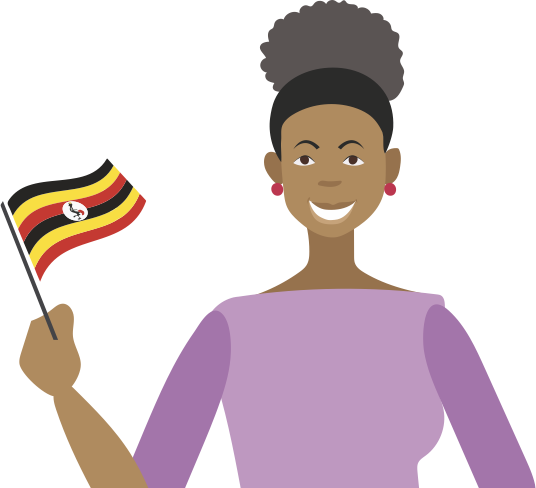 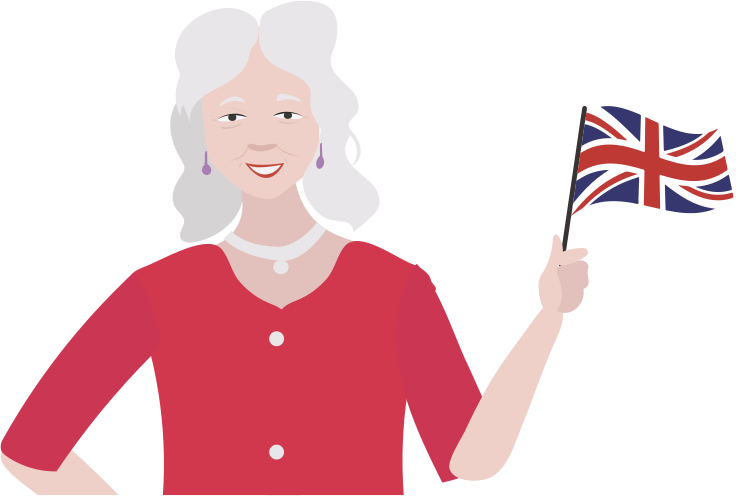 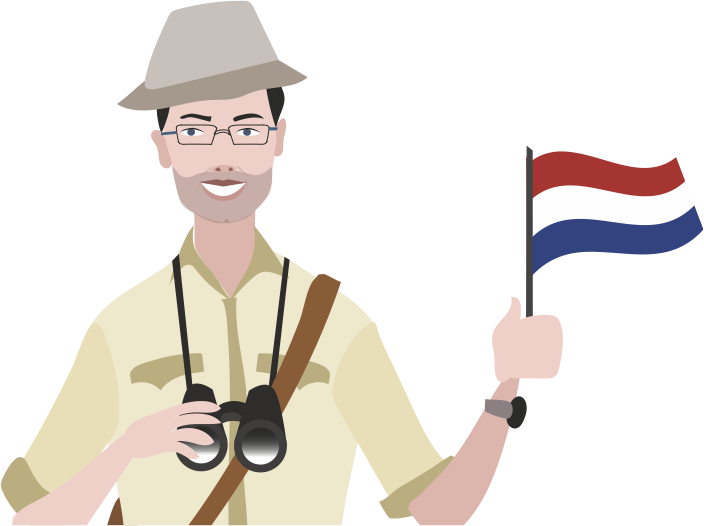 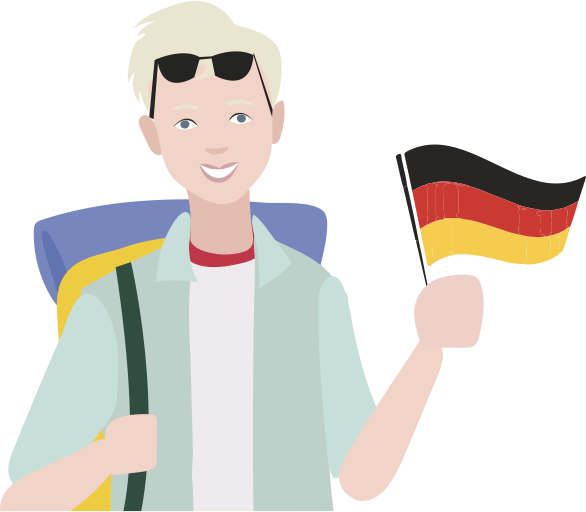 ‹#›
Contributors
This curriculum is initiated by CBI, the Centre for the Promotion of Imports from Developing Countries (CBI), part of the Netherlands Enterprise Agency (RVO). 

It is developed by Charlotte Beauvoisin (Diary of a Muzungu & DigiTourism East Africa), Peter Fabricius (Bonfire), Richard Okuti (Asili FORTUNE) and EyeOpenerWorks. 

It is reviewed and enriched by Patricia Kahill, Ajena Jafar, Isaac Neuwelt, Ayoub Kato and Grace Achire.
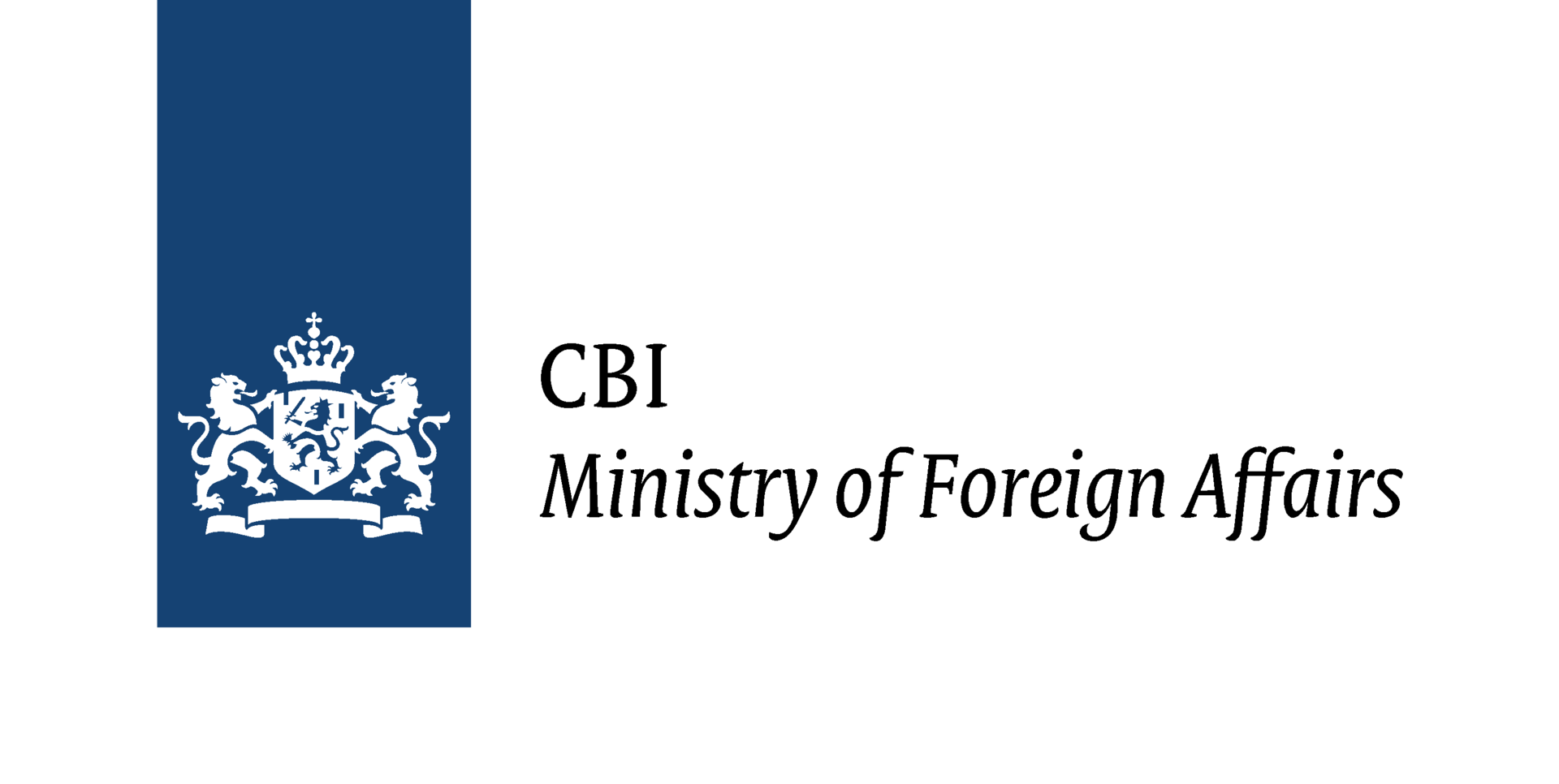 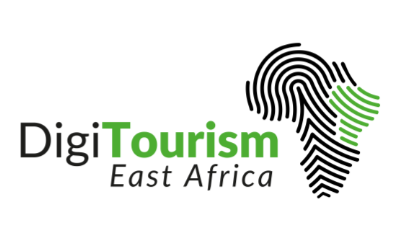 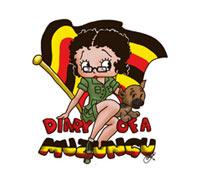 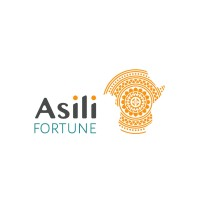 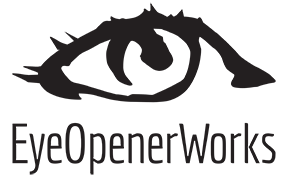 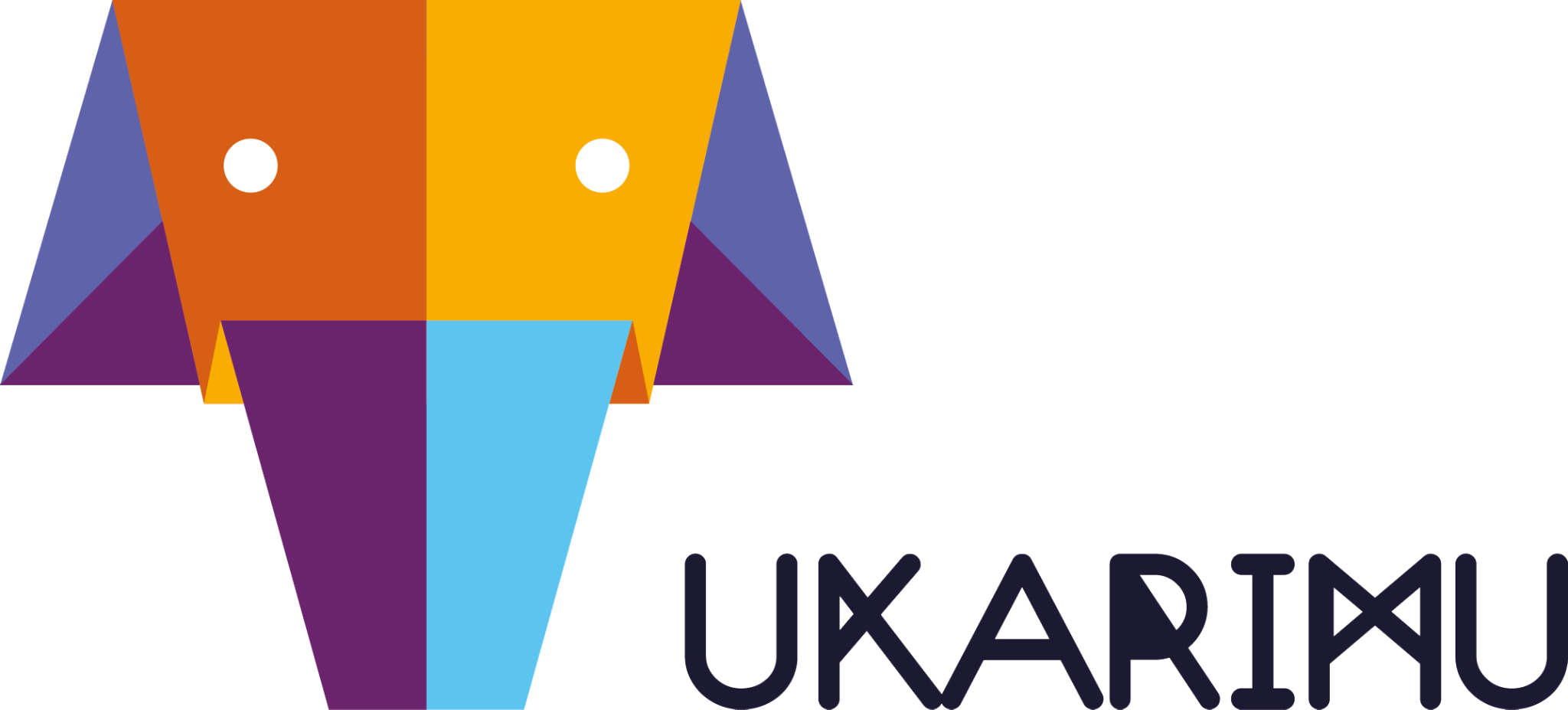 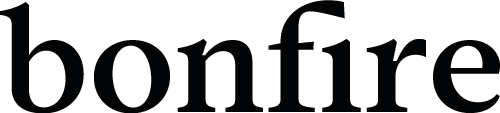 Speaker Bio
Lorem ipsum dolor sit amet, consectetur adipiscing elit.
Lorem ipsum dolor sit amet, consectetur adipiscing elit.
Lorem ipsum dolor sit amet, consectetur adipiscing elit.
‹#›
[Speaker Notes: This is a template slide, and can be filled out with the facilitator(s)’s bio and photo.]
Housekeeping
Wifi
Coffee breaks and lunch
Ask questions and participate - we are here to learn
Timekeeping and starting times
‹#›
Course Modules
Module 1
Digital Marketing Foundations
Module 5
Digital Marketing Toolkit:SEO and Blogging
Module 2
Branding for Digital Success
Module 6
Digital Marketing Toolkit: Reviews and Online Booking Platforms (OTAs)
Module 3
Digital Marketing Toolkit: Your website
Module 7
Digital Marketing Toolkit: Email Marketing
Module 4
Digital Marketing Toolkit:Social media marketing
Module 8
Practical Technical Skills (Using technologies like Zoom)
‹#›
[Speaker Notes: How to facilitate this slide:

This slide introduces and explains the course outline to everyone in the room or in the online session. The purpose of the course outline slide is to assign a clear learning path for participants, and at the start of each module, to create context around where the content fits into the broader learner journey.]
Module 8
Technical Skills: preparing for online sessions
‹#›
[Speaker Notes: About this module

This module covers essential technical skills for tour operator Managers and staff. It also offers introductory skills for participating in virtual training and workshop sessions through Zoom. Key topics covered:

Cloud sharing and backups
Password Managers and VPN
Zoom Basics

How much time to spend on this module

Allow 30-45 minutes for facilitation and discussion, excluding the assignment at the end of the module]
Contributors
This curriculum is initiated by CBI, the Centre for the Promotion of Imports from Developing Countries (CBI), part of the Netherlands Enterprise Agency (RVO). 

It is developed by Charlotte Beauvoisin (Diary of a Muzungu & DigiTourism East Africa), Peter Fabricius (Bonfire), Richard Okuti (Asili FORTUNE) and EyeOpenerWorks. 

It is reviewed and enriched by Patricia Kahill, Ajena Jafar, Isaac Neuwelt, Ayoub Kato and Grace Achire.
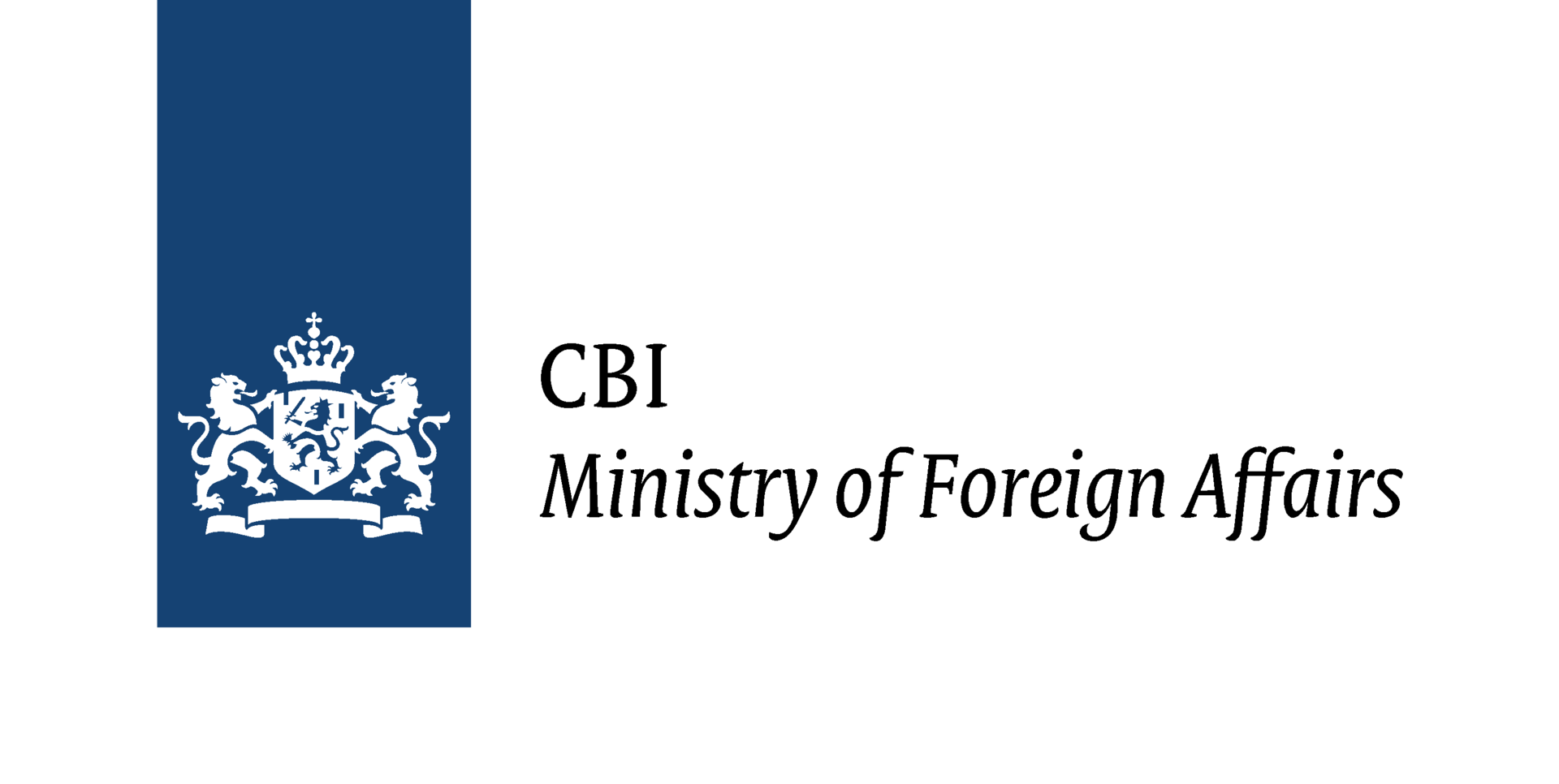 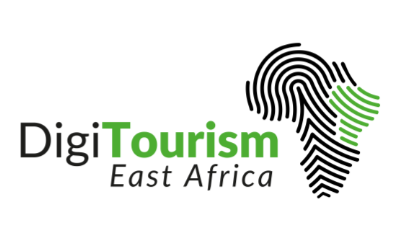 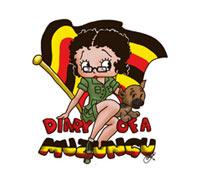 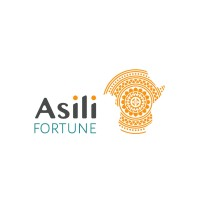 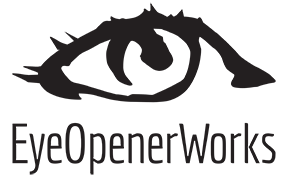 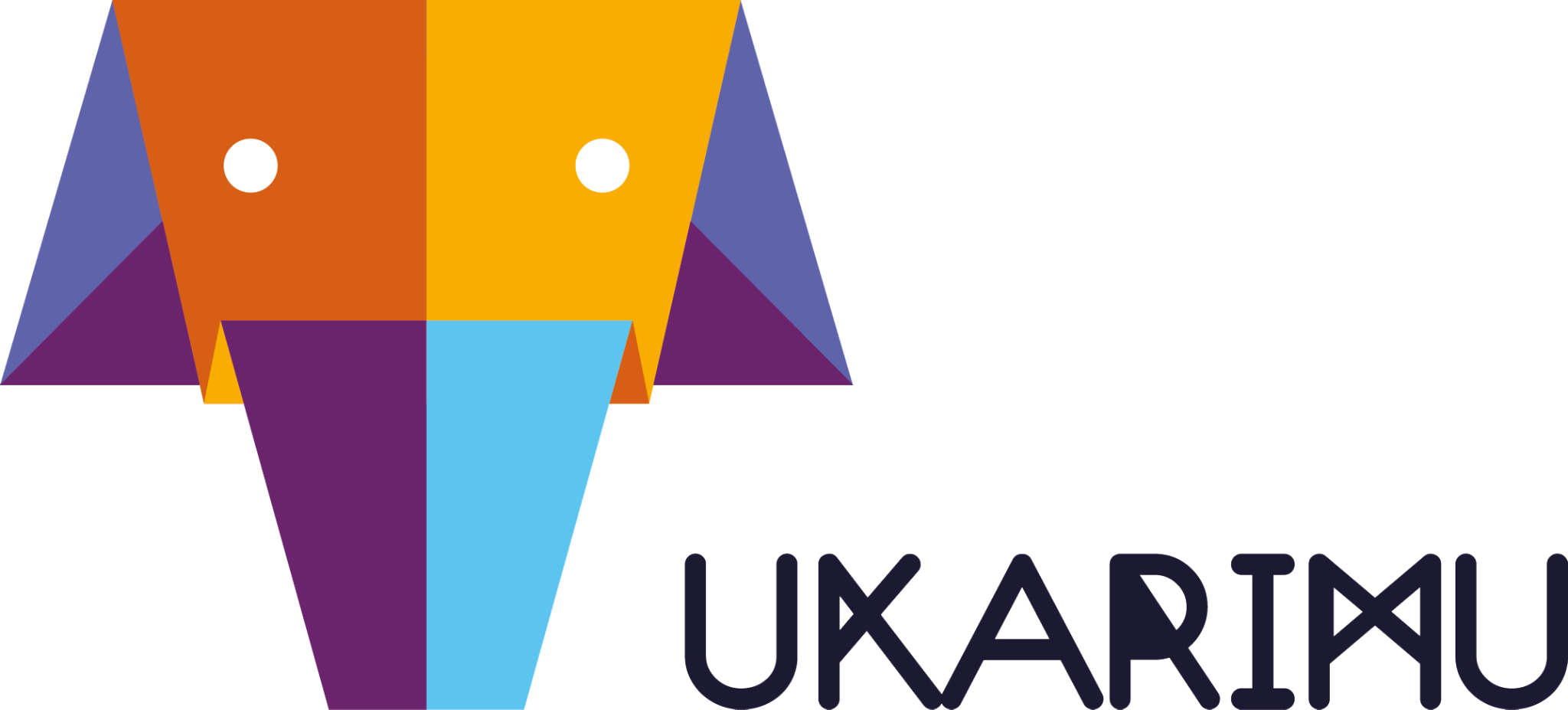 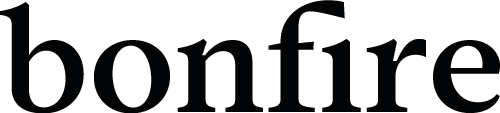 Course Modules
Module 1
Digital Marketing Foundations
Module 5
Digital Marketing Toolkit:SEO and Blogging
Module 2
Branding for Digital Success
Module 6
Digital Marketing Toolkit: Reviews and Online Booking Platforms (OTAs)
Module 3
Digital Marketing Toolkit: Your website
Module 7
Digital Marketing Toolkit: Email Marketing
Module 4
Digital Marketing Toolkit:Social media marketing
Module 8
Practical Technical Skills (Using technologies like Zoom)
‹#›
Purpose of the session
Be able to participate fully in subsequent CBI online trainings.
Be able to use Zoom etc to sell tours.
Embrace a digital mindset across all areas of your business
Introduction to easy to use tools that can make work safer and more productive.
‹#›
[Speaker Notes: How to introduce this training session:

This module was developed during the pandemic to test a hybrid type of content delivery. Its incorporation is optional. However, experience tells us that few people really understand online conferencing tools.
Adding a session on videoconferencing led us to suggest a few more digital tools that are critical for supporting online marketing and safety.]
What you’ll learn
Knowledge

Benefits of using videoconferencing for learning, interacting with customers and gaining competitive advantage.
How everyday digital tools can make your business more productive.
Skills

Confidence in attending and scheduling video calls.
‹#›
[Speaker Notes: How to facilitate this section:
This module encourages people to think digitally in all areas of their business. 
It also illustrates how they can save time and be more productive by using this combination of tools to support their marketing.
Useful talking points and angles to consider:
Many can take part in a scheduled Zoom call, but can they set one up?
This is simple list. Which other digital tools can be recommended?]
Group Discussion

Do you use Zoom / Google Meet or other video conferencing tools? What are the benefits and challenges?
‹#›
[Speaker Notes: How to facilitate this session:

The purpose of this group discussion is to get the group participating and to make a quick assessment of their experience.
It's also an opportunity to open their minds to continue using videoconferencing as part of their daily communication strategy.]
How can digital technologies help you?
Be more productive.
Be more competitive. People’s expectations have changed.
Save time and money.
Practice social distancing. Work remotely. Better teamwork and morale.
Improve security and business continuity.
Build business capacity.
‹#›
How to schedule a Zoom meeting
Live demo

Instant meetings are quickest option. Open Zoom and click the video camera to start an instant meeting, then invite others. 
You can also click the down arrow on Zoom home screen for instant meeting options.
‹#›
How to turn off your video when joining a Zoom meeting
Live demo

In Preferences, set yourself to be automatically muted when you join a meeting.
‹#›
Best practice for using Zoom
Download and use Zoom Client desktop software every time.
Create an account. Add your real name and a good profile photo.
If hosting a meeting, don’t share the meeting password publicly.
‘Blur’ background is quick and easy way to tidy your office space.
Check you are well lit.
Mute yourself when you're not talking to cut down on distracting background noise.
‹#›
Cloud sharing and backups
The advantages of online backup and document sharing.
Google Drive
Dropbox
Icloud
‹#›
Password Managers
The advantages of using a password manager:
Have multiple high security passwords.
Only need to remember one password
Synch between devices.
Save time filling in forms online.
‹#›
“VPN”
The advantages of online backup and document sharing.
Google Drive
Dropbox
Icloud
‹#›
Join a Zoom meeting!
Group Assignment
Open your browser and type this:
Add shortened url to Zoom call
15
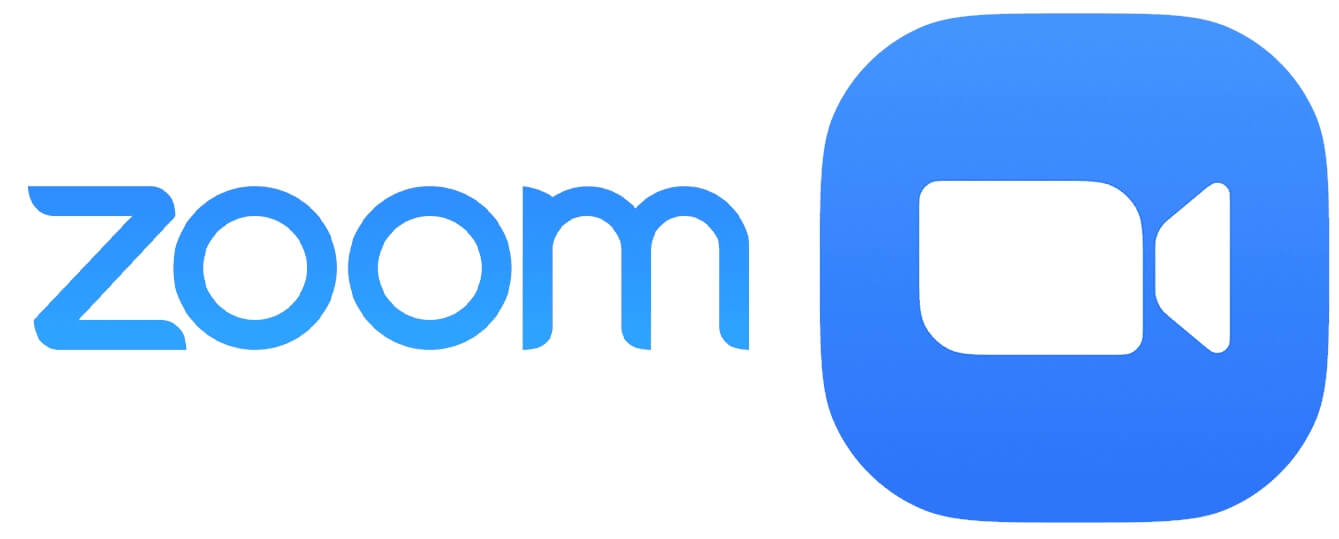 You have 15 minutes to:

Join our Zoom meeting by using the link above
Mute your microphone
In the Chat Box, write one thing you have learned today
‹#›
[Speaker Notes: Learning outcome for this assignment:

Participants are able to successfully join a Zoom Meeting in preparation for the online sessions to follow.
Participants grasp the importance of online meeting tools in tourism marketing and sales

How to facilitate this assignment:



Prepare:

Participants should already be assigned to groups
Each group must be provided with a blank paper or flipchart]
Reflection and Feedback
‹#›
Thank you for your participation, we take your feedback seriously and will consider your remarks in future training activities and courses. Please take a few minutes to share your experience.
‹#›
Do you feel the training examined topics in enough detail?
Which additional topics would you like to learn more about in the future?
How did you find the the group assignments? How can those assignments be improved for a better learning experience?
How did you find the pace of the training? (Too slow, good, too fast? other?)
If you are interested in further training, which formats would appeal to you most? (In-person, Zoom sessions, a combination?)
Open discussion: Any other comments or recommendations?
‹#›
[Speaker Notes: Facilitator notes

Open discussion with whole class.
One question was discussed at a time. Facilitator encouraged everyone to answer at least one question and to make sure that those who had already contributed did not dominate the feedback session.
Whole session recorded on audio. Highlights also recorded by hand.]
Thank you for joining us!
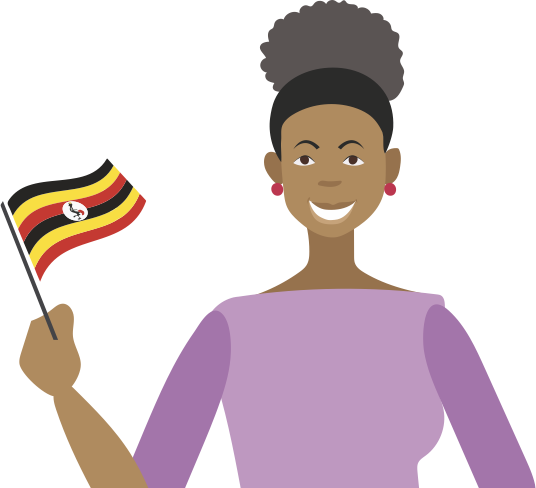 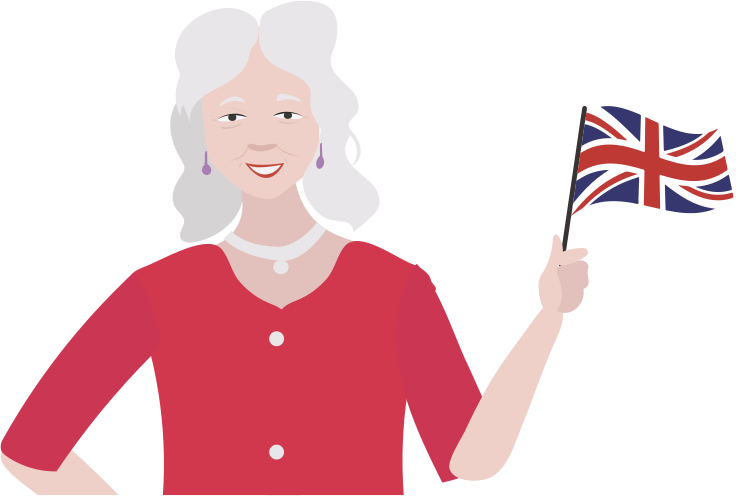 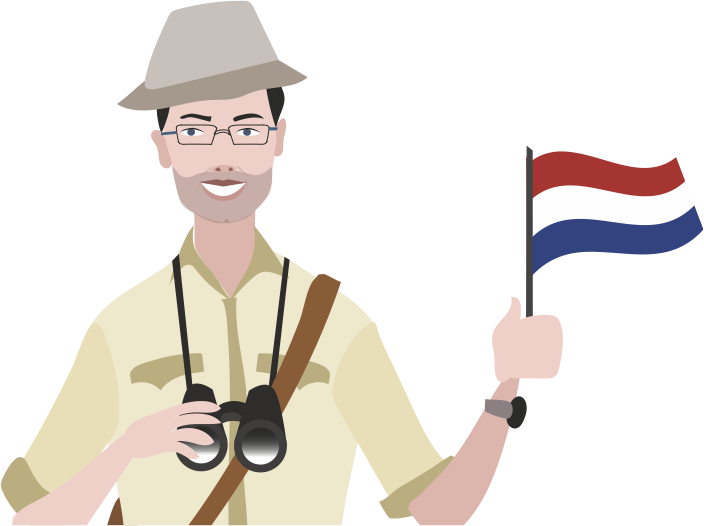 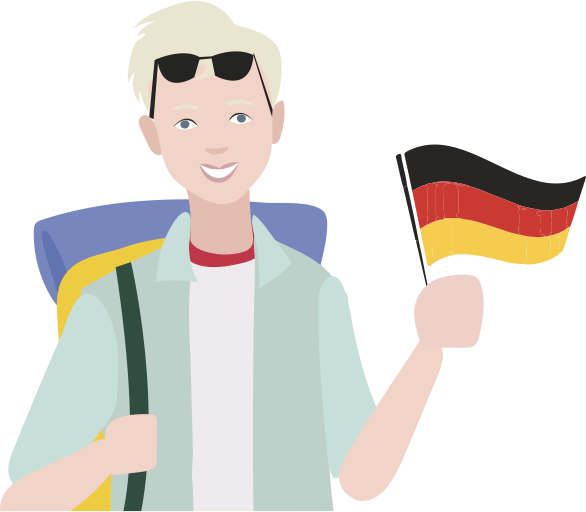 ‹#›